Рух і взаємодія
Мета уроку:
узагальнити та систематизувати знання з вивченої теми; 
продовжити формувати навички та вміння розв’язувати фізичні задачі, застосовуючи отримані знання;
виховувати інтерес до вивчення фізики, розуміння важливості знань природничих дисциплін.
Зміна з часом положення тіла в просторі відносно інших тіл  називається …
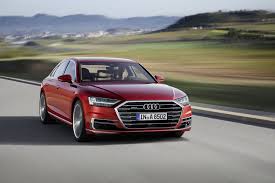 механічним рухом
Фізичну модель тіла, розмірами  якого в умовах задачі можна знехтувати називають …
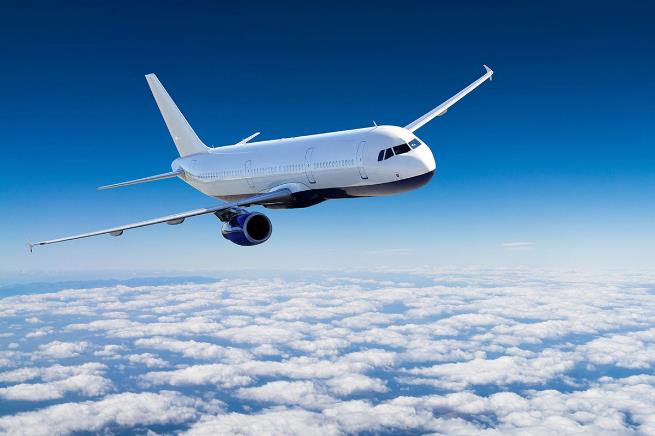 матеріальною точкою
Векторну фізичну величину, яка характеризує швидкість зміни швидкості називають …
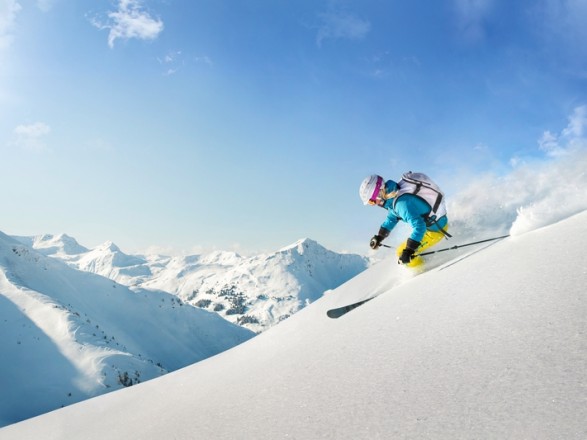 прискоренням
Рух, під час якого швидкість руху тіла за будь-які рівні інтервали часу змінюється однаково називають …
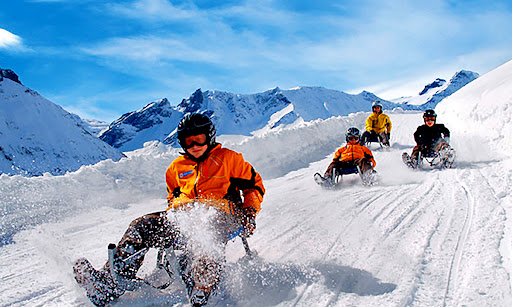 рівноприскореним прямолінійним рухом
Площа фігури під графіком проекції швидкості руху чисельно дорівнює…
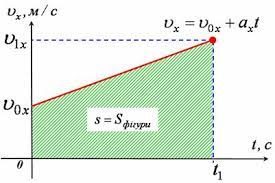 проекції переміщення
Графіком координати в рівноприскореному прямолінійному русі є…
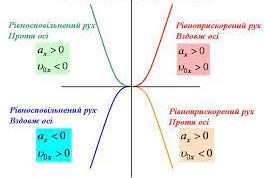 парабола
Явище збереження тілом стану спокою або рівномірного прямолінійного руху за умови,що на нього не діють інші тіла та поля  або їхні дії скомпенсовані, називають…
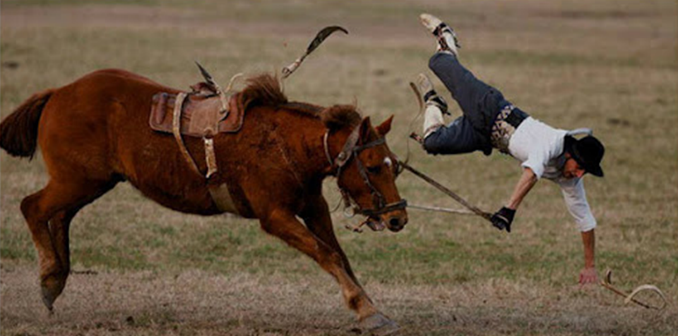 інерцією
Законом інерції називають …
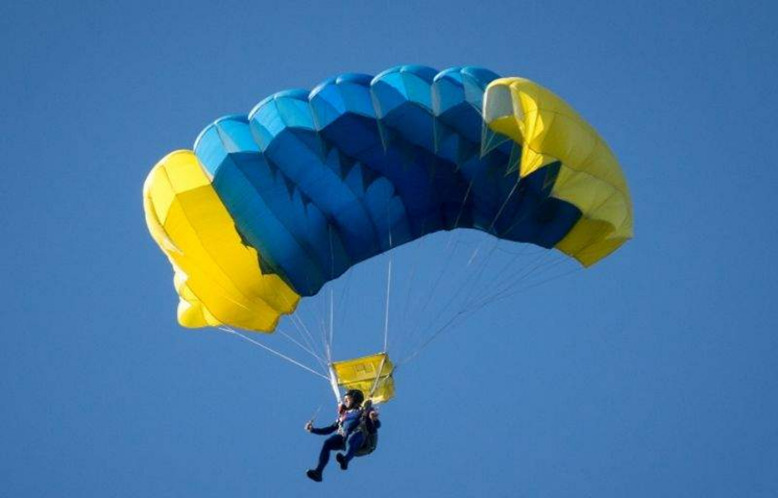 І закон Ньютона
Основним законом динаміки називають …
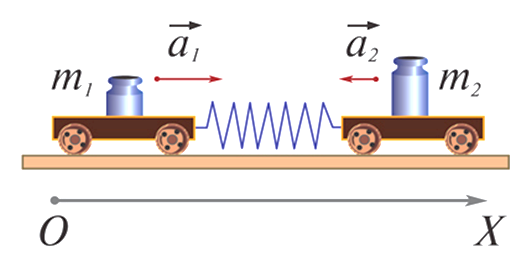 ІІ закон Ньютона
Законом взаємодії називають …
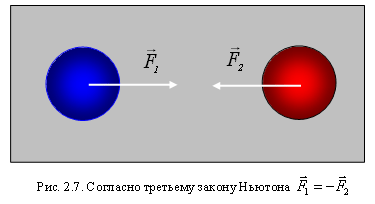 ІІІ закон Ньютона
Силу, з якою Земля притягує до себе тіла, що перебувають на її поверхні або поблизу неї називають …
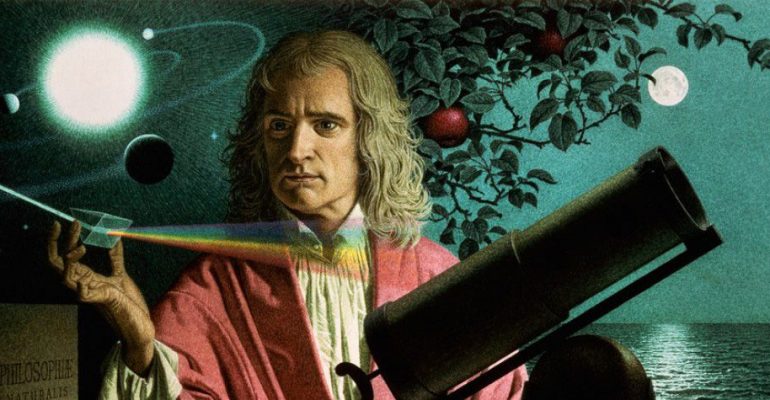 силою тяжіння
Прискорення вільного падіння від маси тіла …
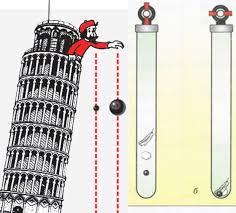 не залежить
Прискорення вільного падіння в разі збільшення висоти тіла над поверхнею Землі…
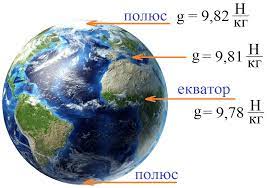 зменшується
Розв’язування задач(Підручник «Фізика 9» за редакцією В.Г. Бар’яхтара, С.О. Довгого)
№ 8 (ст. 259)
 Тіло масою 100 г рухається під дією двох взаємно перпендикулярних сил значеннями 6 і 8 Н. Із яким прискоренням рухається  тіло?
Відповідь:  100 м/с2
Розв’язування задач(Підручник «Фізика 9» за редакцією В.Г. Бар’яхтара, С.О. Довгого)
№ 9 (ст. 259) 
За графіком, наведеним на рисунку, визначте переміщення тіла за весь час спостереження. Вважайте, що в обраній системі відліку тіло рухалося вздовж осі ОХ.
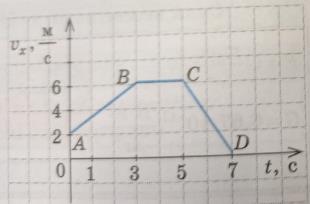 Відповідь:  30 м
Розв’язування задач(Підручник «Фізика 9» за редакцією В.Г. Бар’яхтара, С.О. Довгого)
№ 10 (ст. 259)
 Тіло кинули вертикально вгору зі швидкістю 30 м/с. Через який інтервал часу тіло опиниться на відстані 25 м від точки кидання? Якою буде швидкість руху тіла через цей інтервал часу?
Відповідь:  1 с; 2 с; 20 м/с
Розв’язування задач(Підручник «Фізика 9» за редакцією В.Г. Бар’яхтара, С.О. Довгого)
№ 11 (ст. 259)
 На підлозі ліфта стоїть валіза масою 20 кг. Ліфт починає рухатися з прискоренням2 м/с2. Чому дорівнює вага валізи? Розгляньте два варіанти.
Відповідь:  240 Н, 160 Н
Домашнє завдання
Повторити §28-35

Виконати тренувальні тести за посиланням

https://forms.gle/SK5tDwgSAJJsHrva6